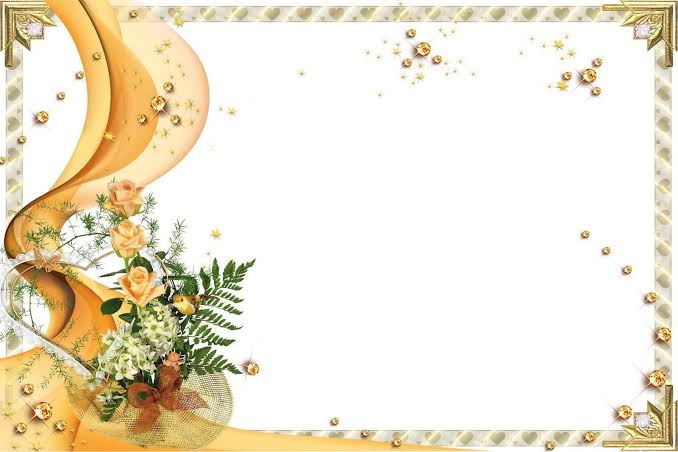 শুভ সকাল
সবাইকে শুভেচ্ছা
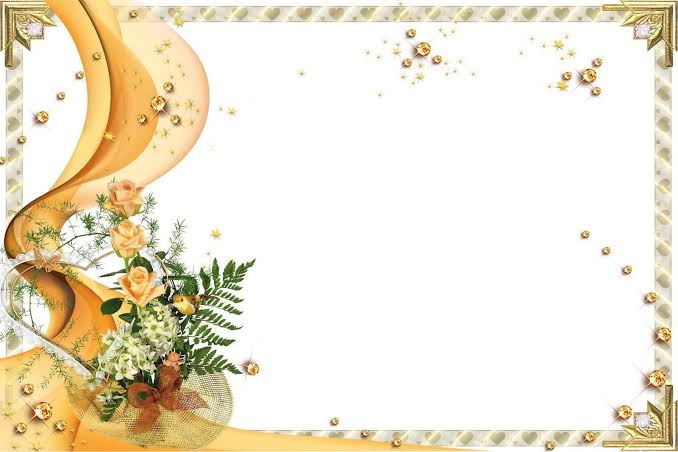 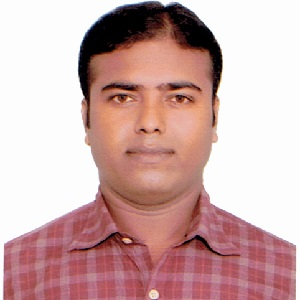 শিক্ষক পরিচিতি
মদনগোপাল সরদার
মহেশ্বরীপুর মাধ্যমিক বিদ্যালয়
কয়রা, খুলনা।
বি.এসসি অনার্স (পদার্থ বিজ্ঞান)
01911898862
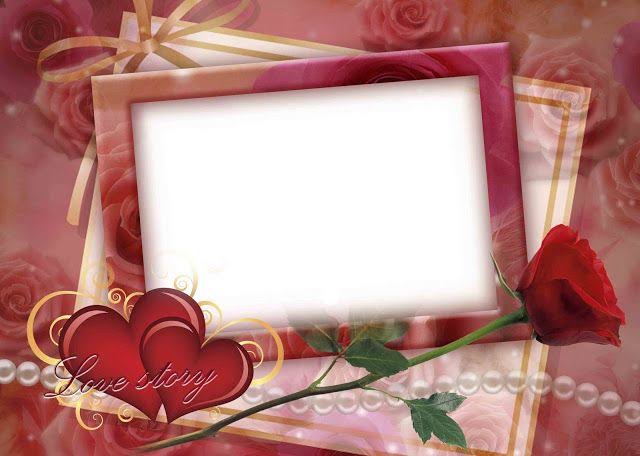 বর্তনী ও চলবিদ্যুৎ
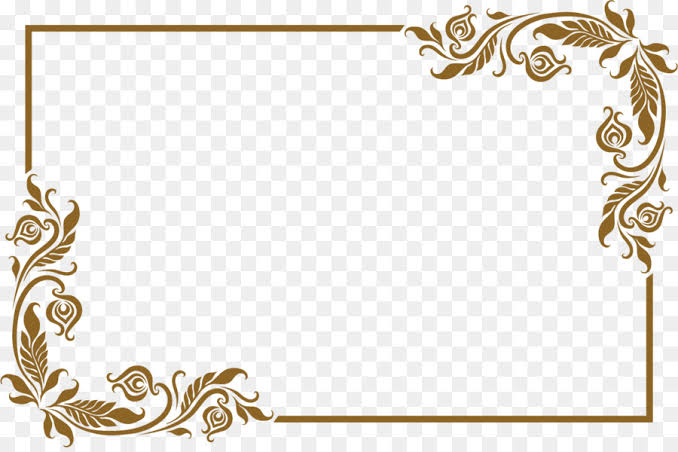 শিক্ষনফল
*তড়িৎ প্রবাহ কী বলতে পারবে ।
*তড়িৎ প্রবাহের প্রকারভেদ করতে পারবে ।                 * তড়িৎ বর্তনীতে রোধ,ফিউজের প্রয়োজনীয়তা ব্যাখ্যা করতে পারবে।
*অপর্যাবৃত্ত প্রবাহ ও পর্যাবৃত্ত প্রবাহের মধ্যে তুলনা করতে পারবে।
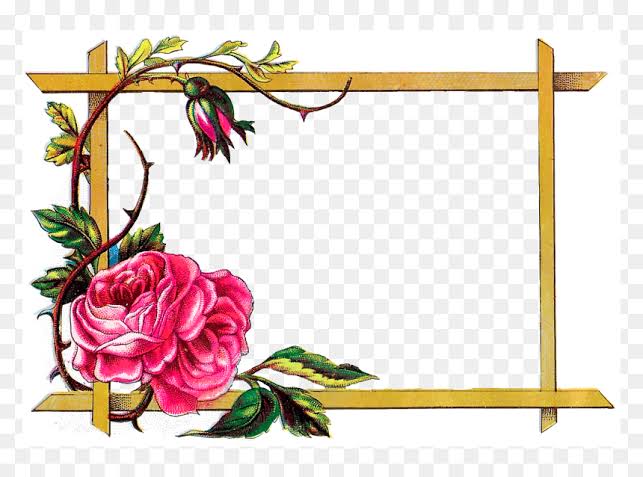 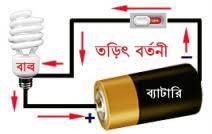 বিদ্যুৎ বর্তনী
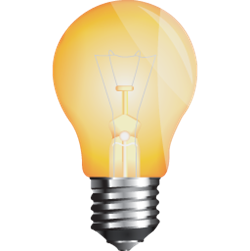 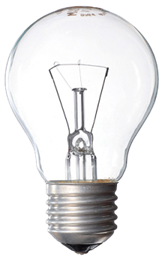 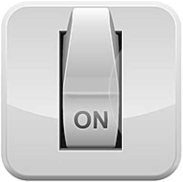 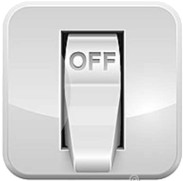 F
F
O
তড়িৎ প্রবাহ চলার সম্পূর্ণ পথকে তড়িৎ বর্তনী বলে।
সাধারণত বর্তনীতে তড়িৎযন্ত্র ও উপকরণসমূহ দু’ভাবে সংযুক্ত করা হয় । 
(ক ) শ্রেণিসংযোগ বর্তনী   (খ) সমান্তরাল সংযোগ বর্তনী
তড়িৎ প্রবাহঃ কোনো পরিবাহকের যেকোনো প্রস্তচ্ছেদের মধ্য দিয়ে একক সময়ে যে পরিমান
আধান প্রবাহিত হয় তাই হলো তড়িৎ প্রবাহ।
_
+
A
বিদ্যুৎ প্রবাহের দিক
ইলেকট্রন প্রবাহের দিক
চিত্রঃ বিদ্যুৎ বর্তনী
অপর্যাবৃত্ত প্রবাহ বা একমুখী  প্রবাহ/ ডিসি প্রবাহ
তড়িৎ প্রবাহ i
সময় ( t )
সময়ের সাথে যে তড়িৎ প্রবাহ সবসময় একদিকে প্রবাহিত হয় সেই প্রবাহকে অপর্যাবৃত্ত প্রবাহ বা একমুখী প্রবাহ বলে ।
পর্যাবৃত্ত প্রবাহ / এসি প্রবাহ
তড়িৎ প্রবাহ  (i)
সময় ( t )
যখন নির্দিষ্ট সময় পরপর দিক পরিবর্তিত হয় সেই তড়িৎ প্রবাহকে পর্যাবৃত্ত প্রবাহ
একক কাজ
তড়িৎ প্রবাহ কি ?
তড়িৎ প্রবাহ কত প্রকার ও  কি কি ?
বিদ্যুৎ প্রবাহের ব্যবহারিক দিক কয়টি ও কি কি?
বাড়ির কাজ
তড়িৎ প্রবাহের চিত্রসহ 
ব্যাখ্যা করে আনবে ।
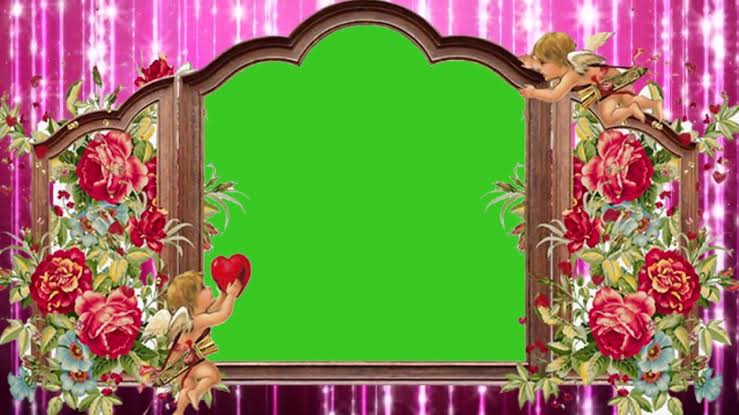 ধন্যবাদ